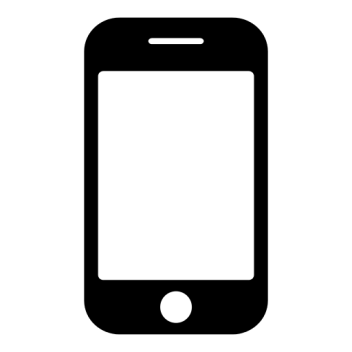 Und jetzt Sie!